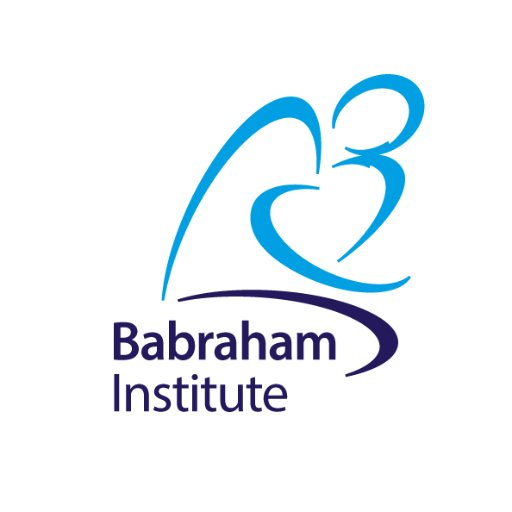 Analysis of Quantitative dataStudent’s t-testAnne Segonds-Pichonv2020-12
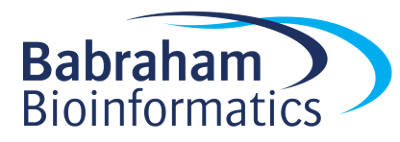 Comparison between 2 groups
Comparison between 2 groups: Student’s t-test
Basic idea: 
When we are looking at the differences between scores for 2 groups, we have to judge the difference between their means relative to the spread or variability of their scores.
Eg: comparison of 2 groups: control and treatment
Variability does matter
Absolute difference
Absolute difference
Bar chart
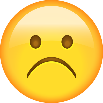 Scatter plot
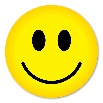 [Speaker Notes: Smaller variability more likely that the difference is significant case b it’s going to be difficult you nee A LOT of data]
Student’s t-test
[Speaker Notes: Smaller variability more likely that the difference is significant case b it’s going to be difficult you nee A LOT of data]
Student’s t-test
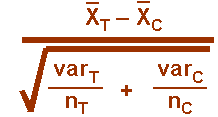 ~ 4.5 x SEM: p~0.01
~ 2 x SEM: p~0.05
n = 3
~ 2 x SEM: p~0.01
~ 1 x SEM: p~0.05
n = 10
Student’s t-test
Independent t-test
Difference between 2 means of one variable for two independent groups 
Example: difference in weight between WT and KO mice

Paired t-test
Difference between two measures of one variable for one group:
Example: before-after measurements
the second ‘sample’ of values comes from the same subjects (mouse, petri dish …).
Importance of experimental design!

One-Sample t-test 
Difference between the mean of a single variable and a specified constant.
[Speaker Notes: WT vs mutant, totally independent
Time 0 then treatment and look at time 1: look difference in one group in difference condition]
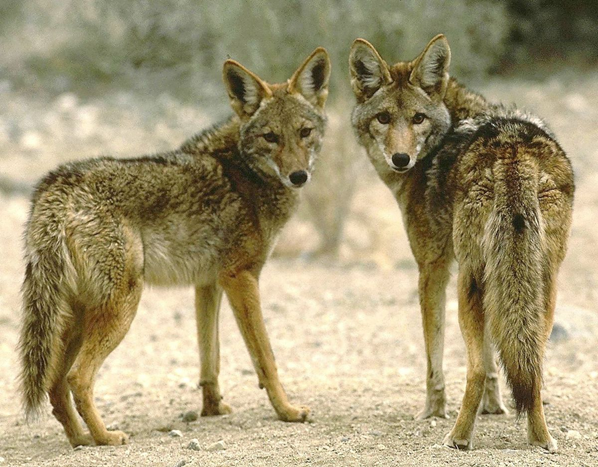 Example: coyotes
Question: do male and female coyotes differ in size?

Sample size 
Data exploration
Check the assumptions for parametric test
Statistical analysis: Independent t-test
Exercise 3: Power analysis
Example case:

No data from a pilot study but we have found some information in the literature.

In a study run in similar conditions as in the one we intend to run, male coyotes were found to measure: 92cm +/- 7cm (SD).

We expect a 5% difference between genders.
	smallest biologically meaningful difference
power.t.test(n = NULL, delta = NULL, sd = 1, sig.level = NULL, 
power = NULL, type = c("two.sample", "one.sample", "paired"),
alternative = c("two.sided", "one.sided"))
Exercise 3: Power analysis - Answers
Example case:

We don’t have data from a pilot study but we have found some information in the literature.

In a study run in similar conditions as in the one we intend to run, male coyotes were found to measure:
92cm+/- 7cm (SD)

We expect a 5% difference between genders with a similar variability in the female sample.
Mean 1 = 92
Mean 2 = 87.4 (5% less than 92cm)

delta = 92 – 87.4
sd = 7

power.t.test(delta=92-87.4, sd=7, sig.level=0.05, power=0.8)
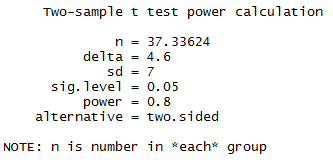 We need a sample size of n~76 (2*38)
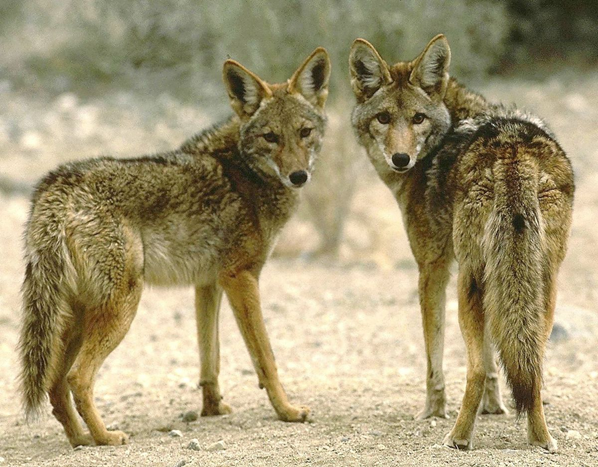 Exercise 4: Data explorationcoyote.csv
The file contains individual body length of male and female coyotes.

Question: do male and female coyotes differ in size?

Load coyote.csv

Plot the data as boxplot, histogram, violinplot and stripchart
Exercise 4: Data exploration
Explore data using 4 different representations:
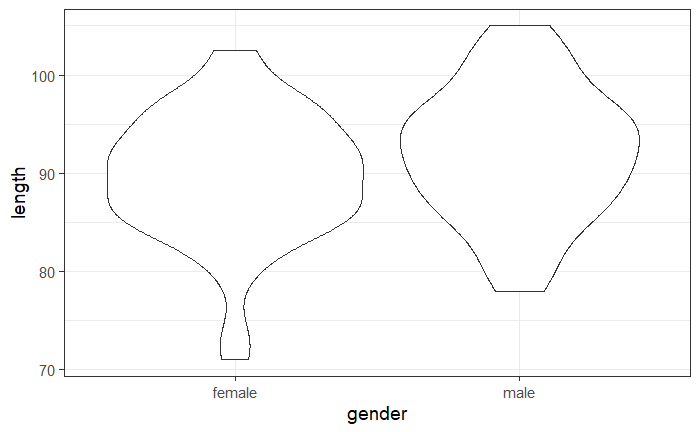 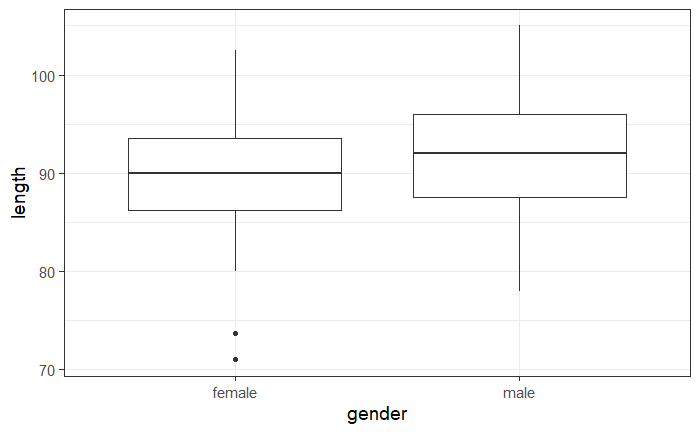 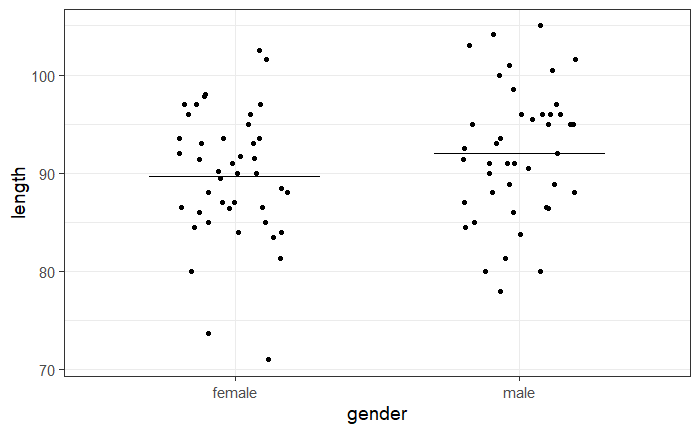 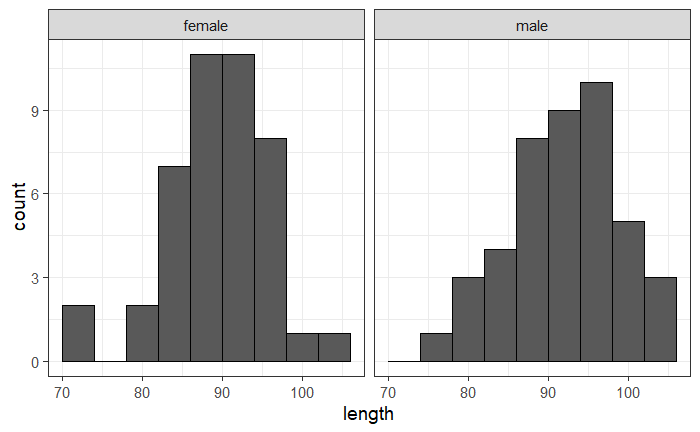 Exercise 4: facet_grid(rows=vars(row),cols=vars(column))
facet_grid(cols=vars(gender))
2 columns: one per gender
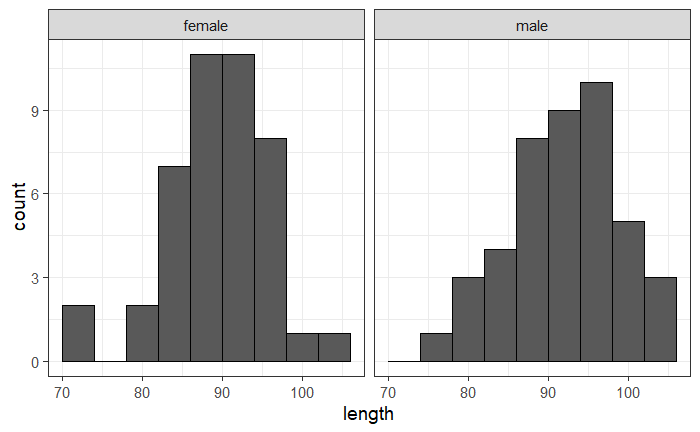 One row
Exercise 4: geom_jitter()
Stripchart
Variation of geom_point(): geom_jitter()
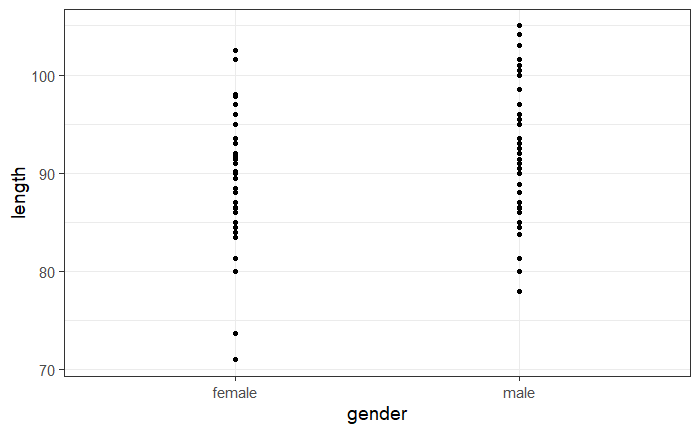 coyote %>%
  ggplot(aes(x=gender,y=length)) + 
  geom_point()
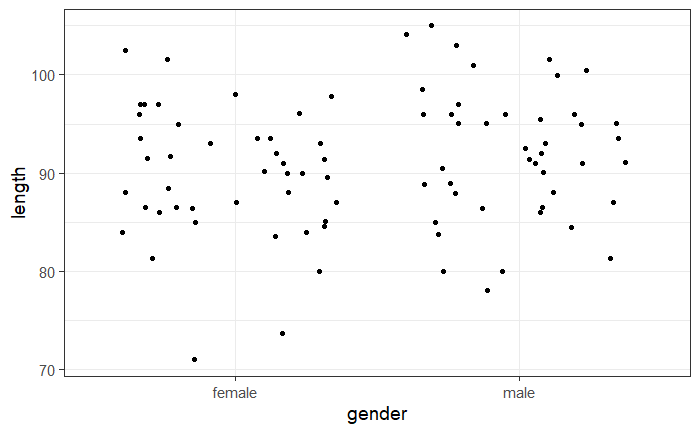 coyote %>%
  ggplot(aes(x=gender,y=length)) + 
  geom_jitter(height=0, width=0.3)
Exercise 4: stat_summary()
Stripchart
stat_summary()
What statistical summary: mean: fun = "mean"
What geom(): choice of graphical representation: a line: geom_errorbar()

	stat_summary(geom="errorbar", fun="mean",fun.min="mean",fun.max="mean")
	mean=minimum=max
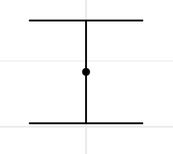 coyote %>% 
  ggplot(aes(gender,length)) +
    geom_jitter(height=0, width=0.2)+
    stat_summary(geom= "errorbar", fun="mean", fun.min="mean", fun.max="mean")
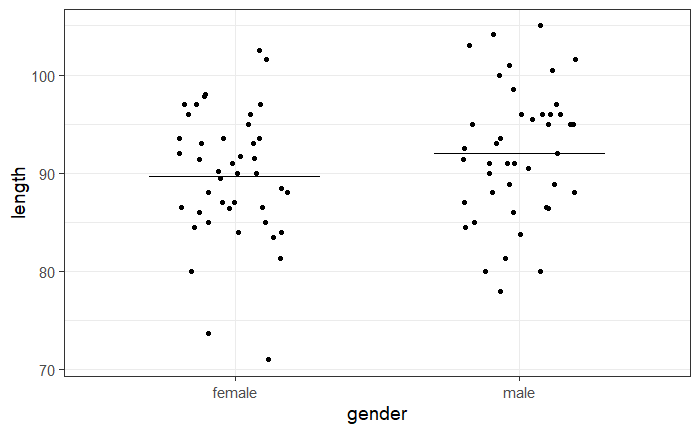 Exercise 4: Data exploration
coyote %>%
  ggplot(aes(x=gender, y=length))+
  geom_...()
Explore data using 4 different representations:
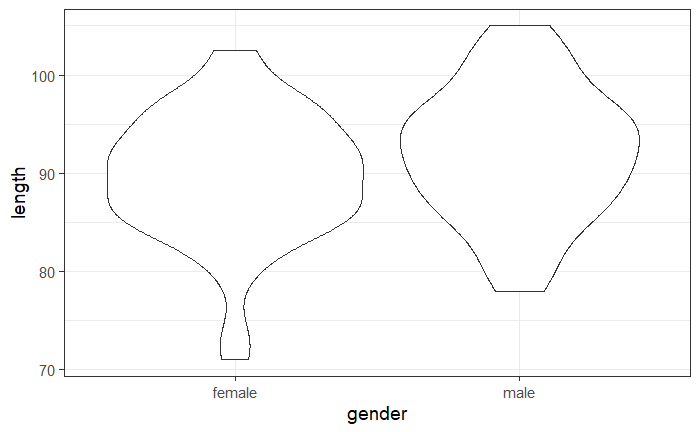 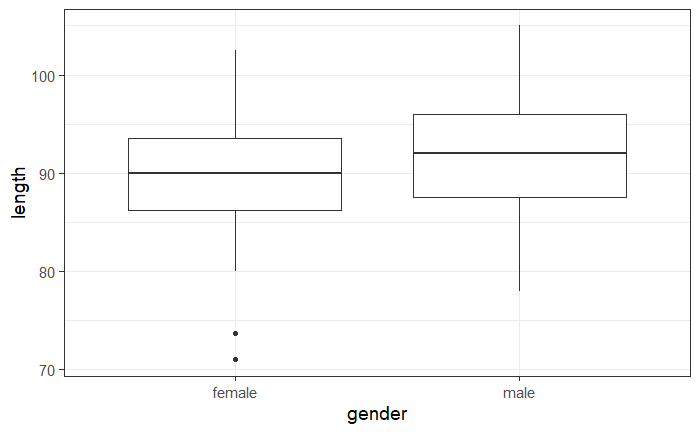 geom_boxplot()
geom_violin()
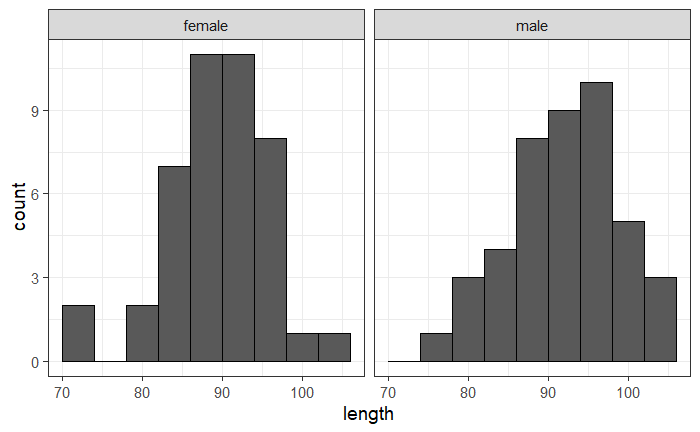 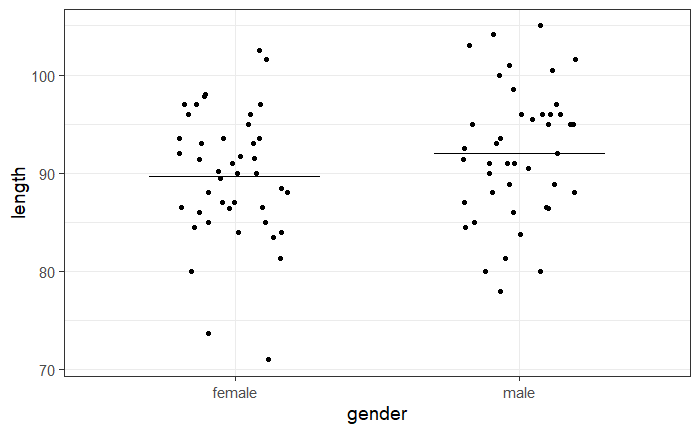 facet_grid(rows=vars(row),cols=vars(column))
geom_histogram
Have a go!
geom_jitter()
stat_summary()
Exercise 4: Exploring data - Stripchart
coyote %>%
  ggplot(aes(gender,length)) +
  	geom_jitter(height=0, width=0.2)+
  	stat_summary(geom= "errorbar", fun="mean", fun.min="mean", fun.max="mean")
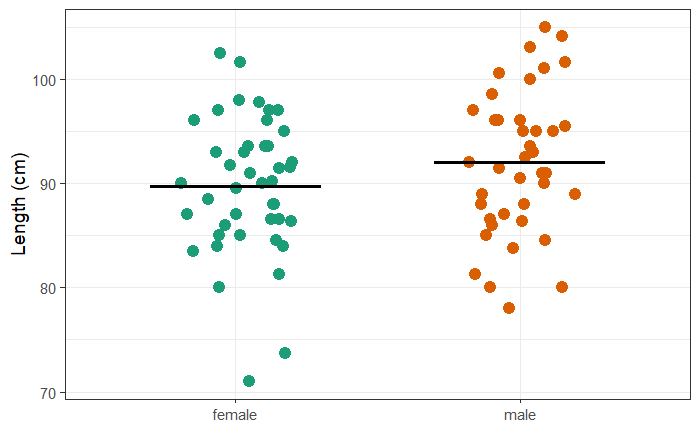 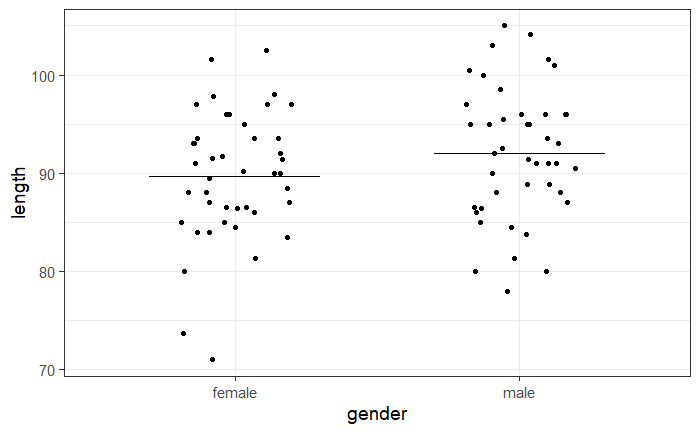 coyote %>%
  ggplot(aes(gender,length, colour=gender)) +
    geom_jitter(height=0, size=4, width=0.2, show.legend = FALSE) +
    ylab("Length (cm)")+
    scale_colour_brewer(palette="Dark2")+
    xlab(NULL)+
    stat_summary(geom="errorbar", fun=mean, fun.min=mean, fun.max=mean, colour="black", size=1.2, width=0.6)
Exercise 4: Exploring data - Boxplots and beanplots
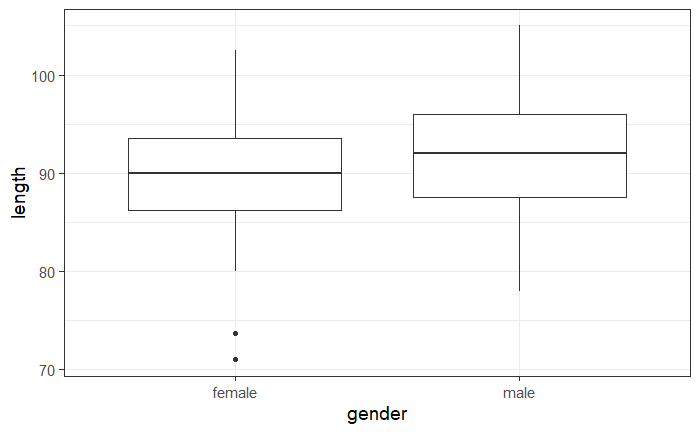 coyote %>%
  ggplot(aes(x=gender, y=length)) +
  geom_boxplot()
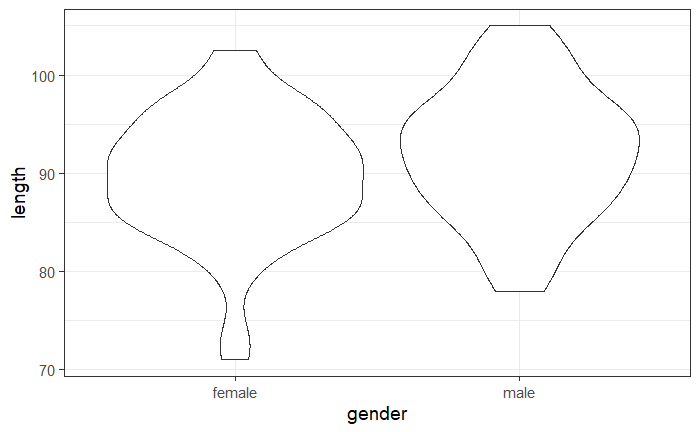 coyote %>%
  ggplot(aes(x=gender, y=length)) +
  geom_violin()
Exercise 4: Exploring data - Boxplots and beanplots
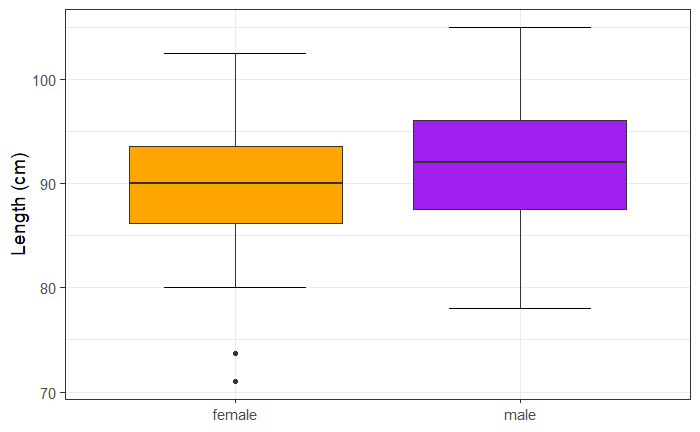 coyote %>%
  ggplot(aes(x=gender, y=length, fill=gender)) +
	stat_boxplot(geom="errorbar",width=0.5) +
  	geom_boxplot(show.legend=FALSE)+
  	ylab("Length (cm)")+
  	xlab(NULL)+
  	scale_fill_manual(values = c("orange","purple"))
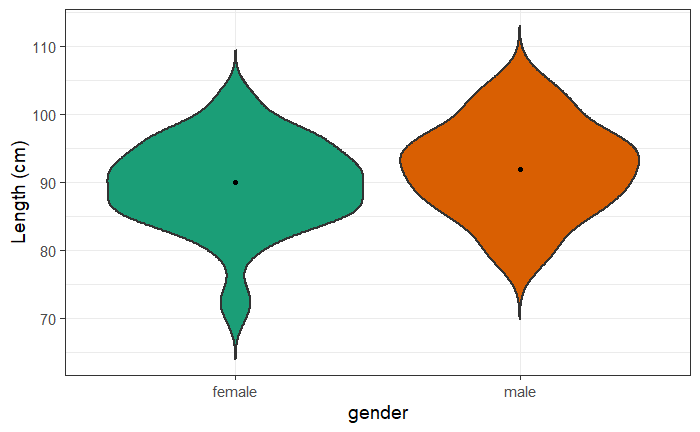 coyote %>%
  ggplot(aes(gender, length, fill=gender)) +
    geom_violin(trim=FALSE, size=1, show.legend=FALSE)+
    ylab("Length (cm)")+
    scale_fill_brewer(palette="Dark2")+
    stat_summary(geom = "point", fun = "median",show.legend=FALSE)
Exercise 4: Exploring data - Histograms
also works
facet_wrap(vars(gender))
coyote %>%
    ggplot(aes(length))+
      geom_histogram(binwidth = 4, colour="black") +
      facet_grid(cols=vars(gender))
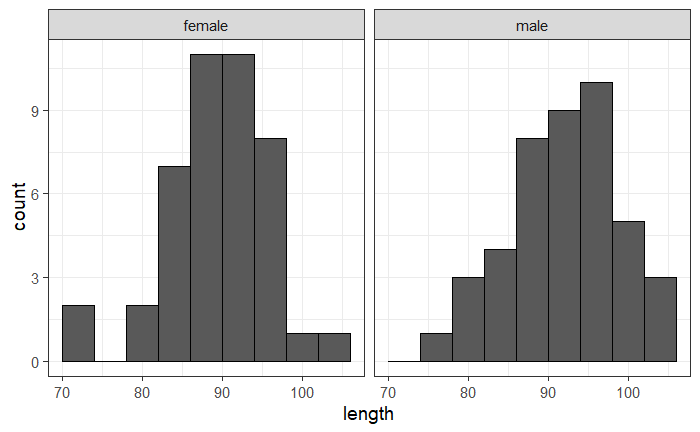 Exercise 4: Exploring data - Histograms
coyote %>%
  ggplot(aes(length, fill=gender))+
    geom_histogram(binwidth = 4.5, colour="black", show.legend = FALSE) +
    scale_fill_brewer(palette="Dark2")+
    facet_grid(cols=vars (gender))
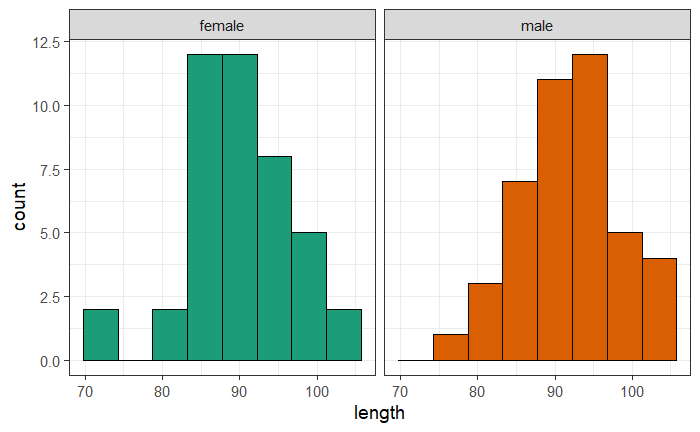 Exercise 4 extra: Exploring data - Graph combinations
coyote %>%
  ggplot(aes(gender, length)) +
	geom_boxplot(width=0.2)+
	geom_violin()
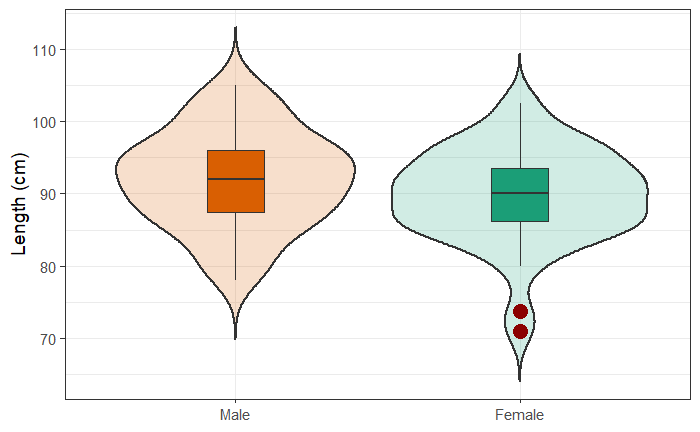 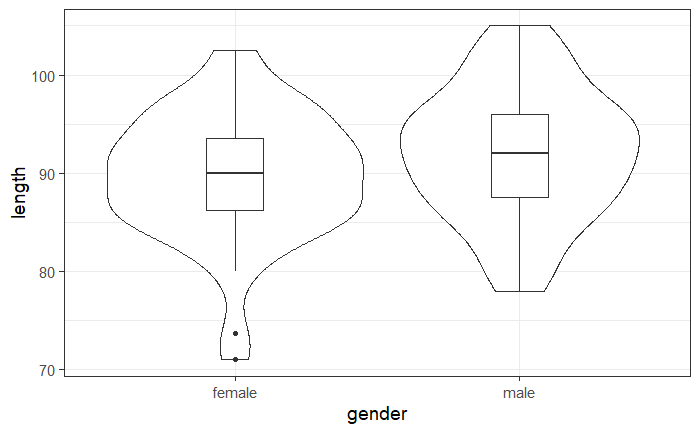 coyote %>%
  ggplot(aes(gender,length, fill=gender)) +
	geom_violin(size=1, trim = FALSE, alpha=0.2, show.legend=FALSE) +
    	geom_boxplot(width=0.2, outlier.size=5, outlier.colour = "darkred", show.legend=FALSE)+
	scale_fill_brewer(palette="Dark2")+
    	ylab("Length (cm)")+
     	xlab(NULL)+
  	scale_x_discrete(labels=c("female"="Female", "male"="Male"), limits =c("male", "female"))
Exercise 4 extra: Exploring data - Graph combinations
coyote %>%
  ggplot(aes(gender, length)) +
  geom_boxplot()+
  geom_jitter(height=0, width=0.2)
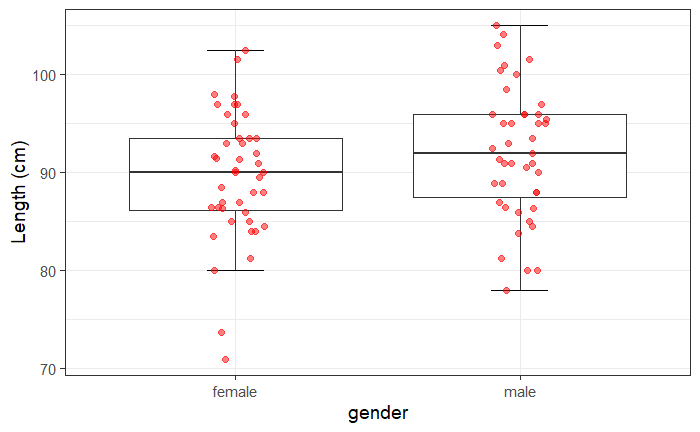 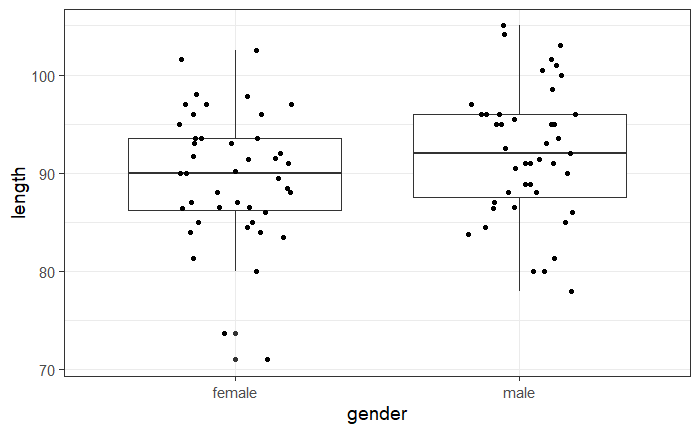 coyote %>%
  ggplot(aes(gender, length)) +
	geom_boxplot(outlier.shape=NA)+
	stat_boxplot(geom="errorbar", width=0.2)+	    
	geom_jitter(height=0, width=0.1, size=2, alpha=0.5, colour="red")+
    	ylab("Length (cm)")
Checking the assumptions
Normality assumption: QQ Plot
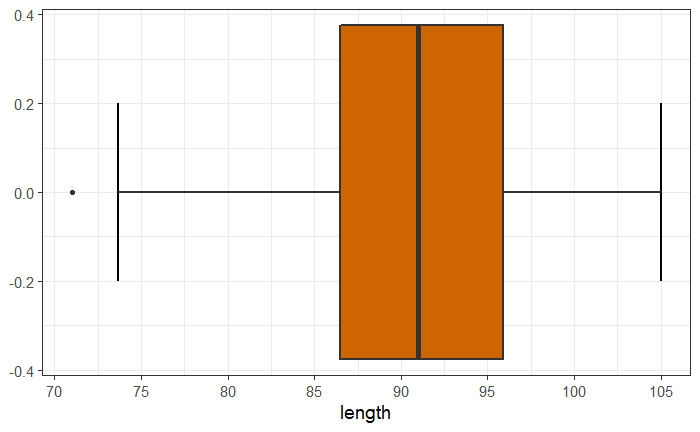 QQ plot= Quantile – Quantile plot
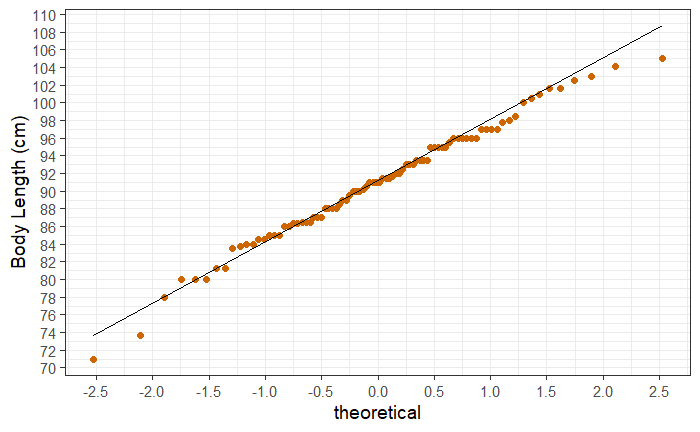 Quantiles:
Upper quartile
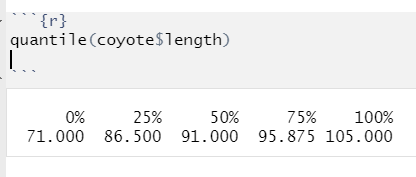 Normality  (ish)
Lower quartile
Our coyotes
A little bit off
Quantiles:
Mean = 0
SD = 1
Same sample size
Perfectly normal distribution
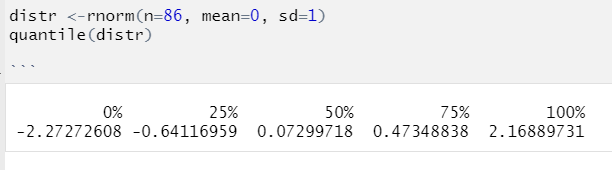 [Speaker Notes: The values in our data are ranked and sorted, and each value is then compared to the expected value that the score should have in a normal distribution. If our data are normally distributed, the values in our data should have approximately the same values as those from a normal distribution, which would result in a straight diagonal line.]
Normality assumption: QQ plot
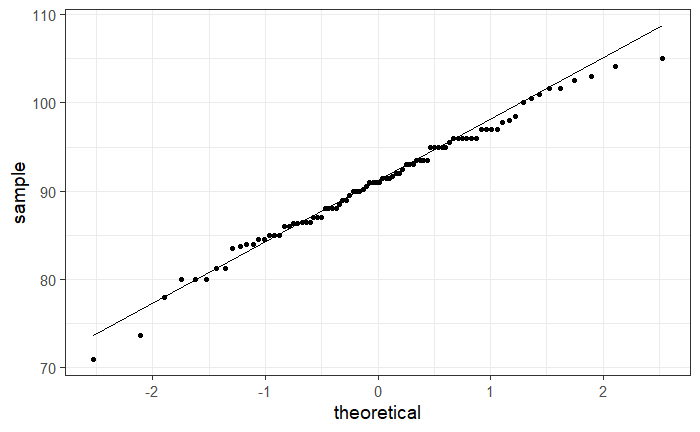 coyote %>%
  ggplot(aes(sample = length)) +
  stat_qq()+
  stat_qq_line()
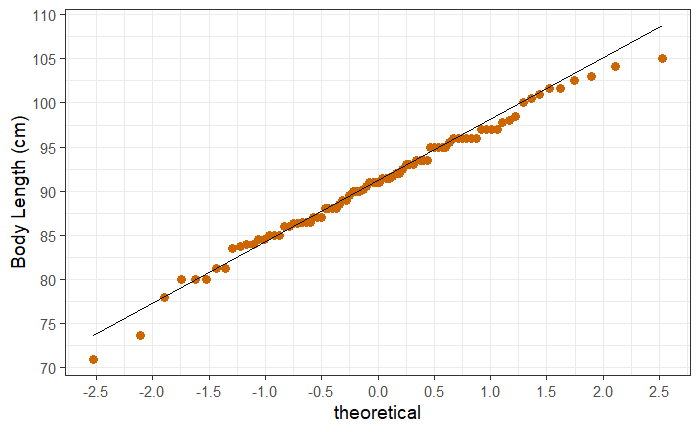 coyote %>%
  ggplot(aes(sample = length)) +
  stat_qq(size=2, colour="darkorange3")+
  stat_qq_line()+
  ylab("Body Length (cm)")+
  scale_y_continuous(breaks=seq(from=70, by=5, to=110))+
  scale_x_continuous(breaks=seq(from=-3, by=0.5, to=3))
Assumptions of Parametric Data
First assumption: Normality
Shapiro-Wilk test  shapiro_test() # rstatix package #
It is based on the correlation between the data and the corresponding normal scores. 

Second assumption: Homoscedasticity
Levene test  levene_test()
Normality
coyote %>%
  group_by(gender) %>%
   shapiro_test(length)%>%
	ungroup()
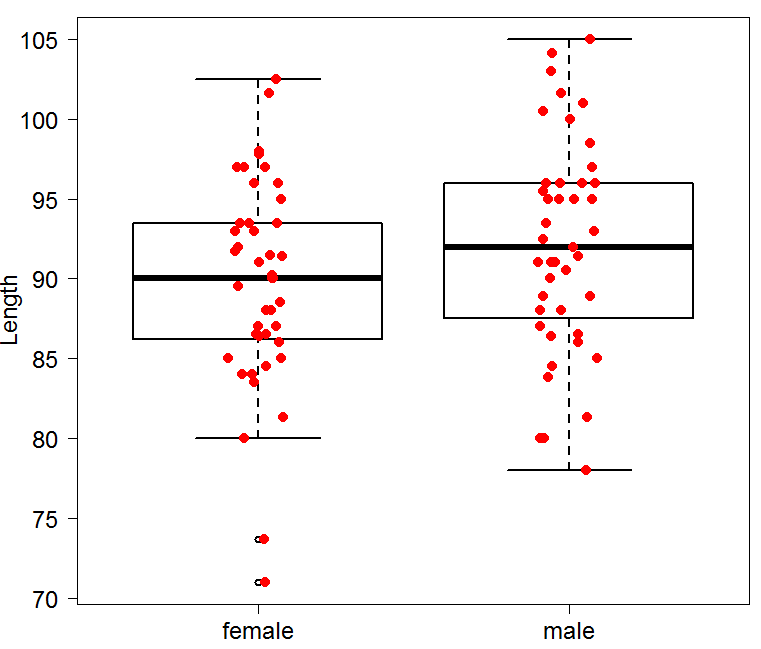 Other classic: D’Agostino-Pearson test
# fBasic package #
dagoTest()
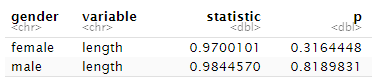 Normality 
Homoscedasticity
coyote %>%
  levene_test(length ~ gender)
More robust: Brown-Forsythe test
# onewaytests package #,  bf()
Other classic: Bartlett test
bartlett.test()
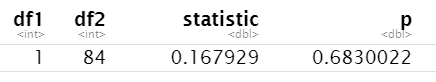 Homogeneity in variance 
Independent t-test: results (tidyverse)coyote.csv
coyote %>%
	t_test(length~gender)
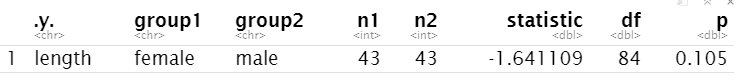 coyote %>%
  group_by(gender) %>%
  get_summary_stats(length, type = "mean_sd") %>%
    ungroup()
Answer: Males tend to be longer than females but not significantly so (p=0.1045).
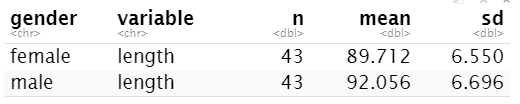 Power : How many more coyotes to reach significance?
Re-run the power analysis with mean=89.7 for females: n~250
But does it make sense?
Sample size: the bigger the better?
It takes huge samples to detect tiny differences but tiny samples to detect huge differences.
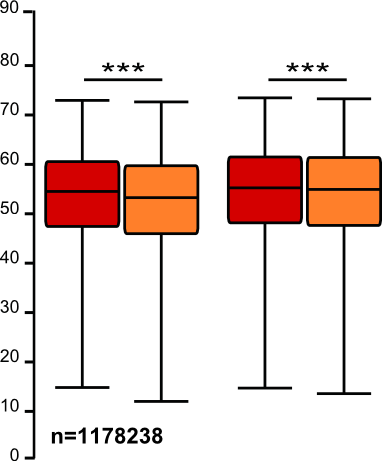 What if the tiny difference is meaningless?
Beware of overpower
Nothing wrong with the stats: it is all about interpretation of the results of the test.


Remember the important first step of power analysis
What is the effect size of biological interest?
Independent t-test: results
The old-fashion way
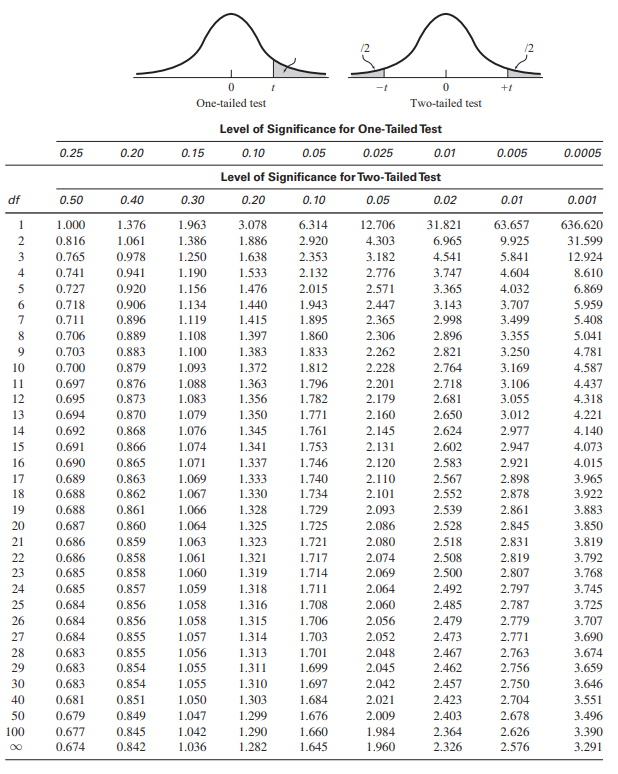 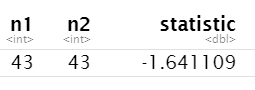 t = 1.641 < 1.984: not significant
Critical value
Plot ‘coyote.csv’ data: Plotting data
coyote %>%
  ggplot(aes(gender,length, colour=gender)) +
    geom_bar(stat = "summary", fun="mean", width=0.4, alpha=0, colour="black")+
    geom_jitter(height=0, width=0.1)
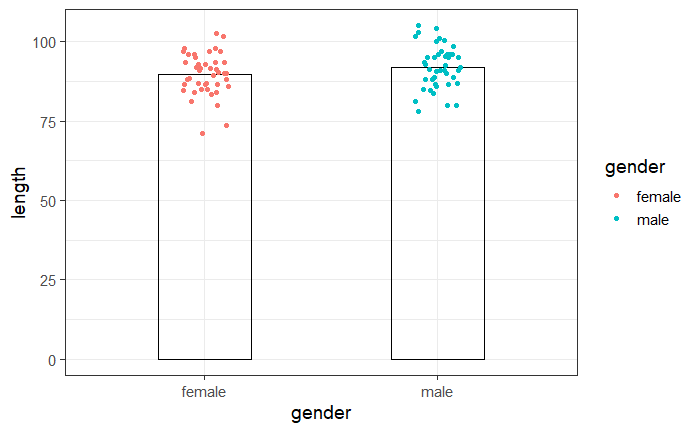 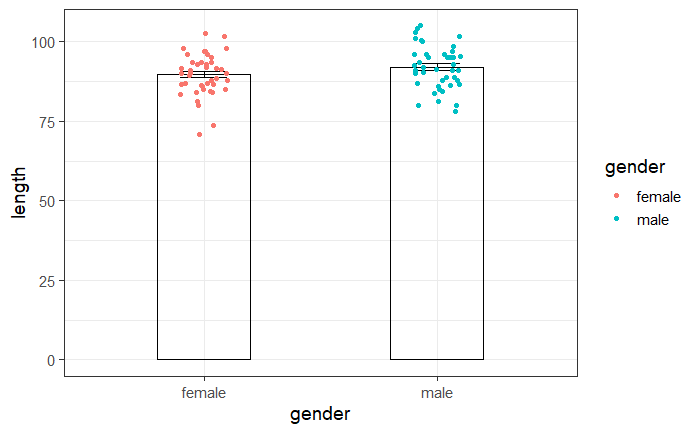 Add error bars
coyote %>%
  ggplot(aes(gender,length, colour=gender)) +
    geom_bar(stat = "summary", fun="mean", width=0.4, alpha=0, colour="black")+
    geom_jitter(height=0, width=0.1)+
    stat_summary(geom="errorbar", colour="black", width=0.2)
Plot ‘coyote.csv’ data: Plotting data
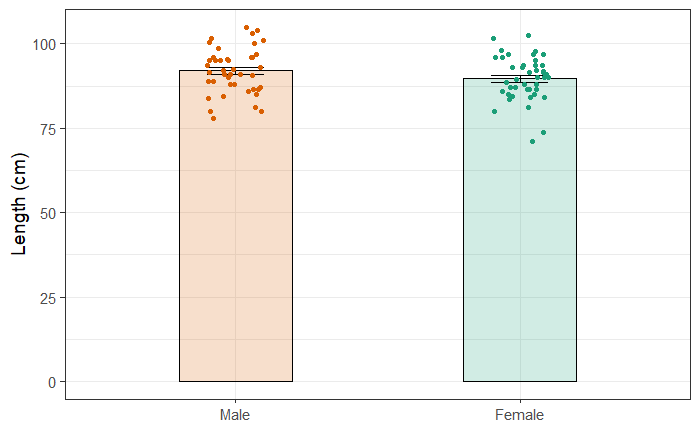 Prettier version
coyote %>%
  ggplot(aes(gender,length, colour=gender, fill=gender)) +
    geom_bar(stat="summary", fun="mean", width=0.4, alpha=0.2, colour="black", show.legend=FALSE)+
    stat_summary(geom="errorbar", colour="black", width=0.2)+
    geom_jitter(height=0, width=0.1, show.legend=FALSE)+
    scale_colour_brewer(palette="Dark2")+
    scale_fill_brewer(palette="Dark2")+
    theme(legend.position = "none")+
    scale_x_discrete(limits = c("male", "female"), labels = c("male"="Male", "female"="Female"))+
    xlab(NULL)+
    ylab("Length (cm)")
Plot ‘coyote.csv’ data: Plotting data
Work in progress # ggsignif package #
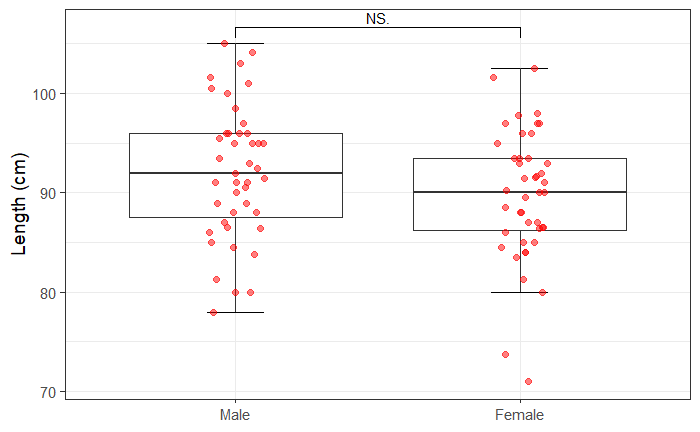 coyote %>%
  ggplot(aes(gender, length)) +
    stat_boxplot(geom="errorbar", width=0.2)+	
    geom_boxplot(outlier.shape = NA)+
    geom_jitter(height=0, width=0.1, size = 2, alpha = 0.5, colour="red")+
    scale_x_discrete(limits = c("male", "female"), labels = c("male"="Male", "female"="Female"))+
    ylab("Length (cm)")+
    xlab(NULL)+
    geom_signif(comparisons = list(c("female", "male")), map_signif_level=T, test = "t.test")
Exercise 5: Dependent or Paired t-testworking.memory.csv
A researcher is studying the effects of dopamine depletion on working memory in rhesus monkeys.
A group of rhesus monkeys (n=15) performs a task involving memory after having received a placebo. Their performance is graded on a scale from 0 to 100. They are then asked to perform the same task after having received a dopamine depleting agent. 

Question: does dopamine affect working memory in rhesus monkeys?

Load working.memory.csv and check out the structure of the data.

Work out the difference: DA.depletion – placebo and 
assign the difference to a column: working.memory$difference

Plot the difference as a stripchart with a mean

Add confidence intervals as error bars
Clue: stat_summary(…, fun.data=mean_cl_normal)
# Hmisc package #

Run the paired t-test. t_test(var ~ 1, mu=0)
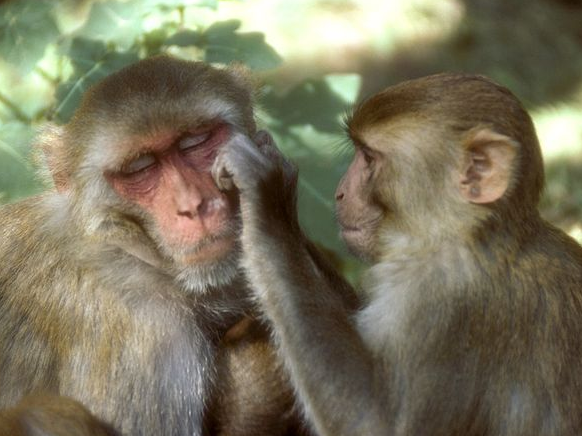 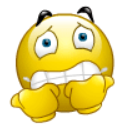 Exercise 5: Dependent or Paired t-test - Answers
working.memory %>%
  mutate(difference = DA.depletion - placebo) -> working.memory
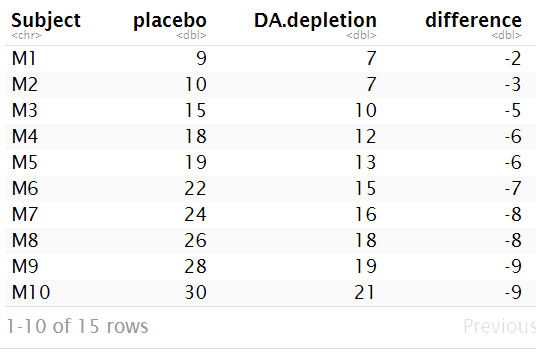 # Hmisc package #
working.memory %>%
  ggplot(aes("DA.Depletion", difference))+
    geom_jitter(height=0, width=0.05, size=4, colour="chartreuse3")+
    stat_summary(geom="errorbar",fun="mean", fun.min="mean", fun.max="mean",  width=0.3, size=1)+
    stat_summary(geom="errorbar", fun.data=mean_cl_normal, width=0.15)+
    scale_y_continuous(breaks=-16:0, limits=c(-16, 0))+
    xlab(NULL)+
    ylab("Mean difference +/- 95% CI")
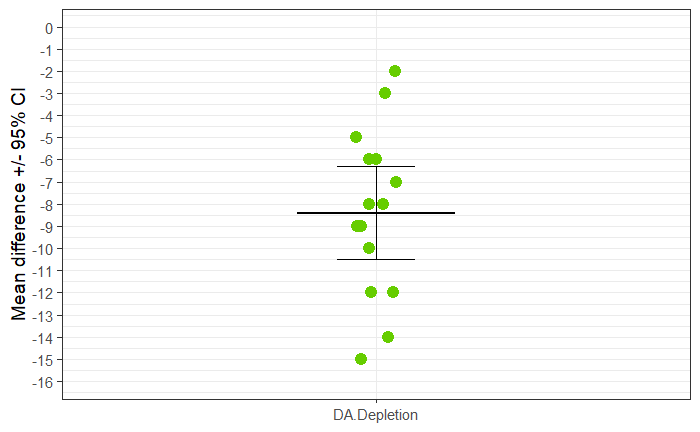 Exercise 5: Dependent or Paired t-test (tidyverse)
Question: does dopamine affect working memory in rhesus monkeys?
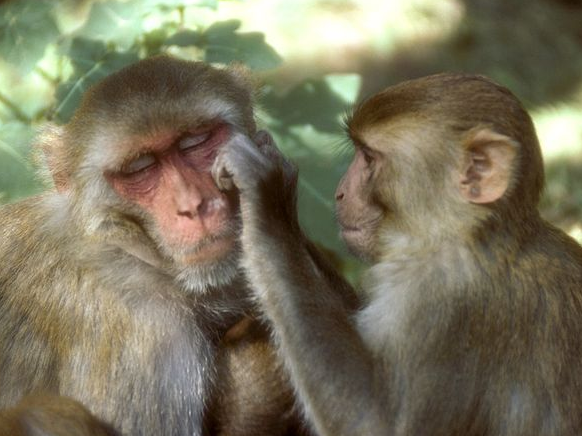 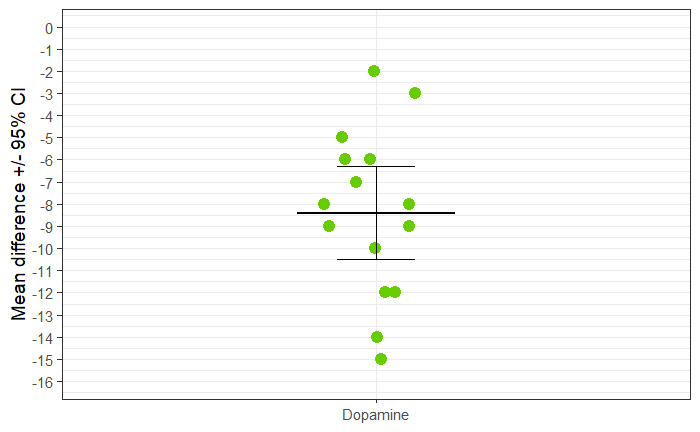 working.memory %>%
  shapiro_test(difference)
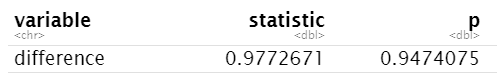 working.memory %>%
  t_test(difference ~ 1, mu=0)
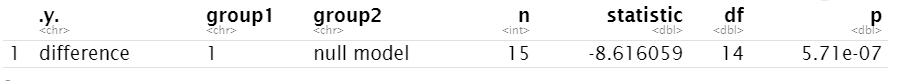 Answer: the injection of a dopamine-depleting agent significantly affects working memory in rhesus monkeys (t=-8.62, df=14, p=5.715e-7).
Dependent or Paired t-test
Work in progress  # ggpubr package #
working.memory.long %>% 
  t_test(scores ~ treatment, paired = TRUE) -> stat.test

working.memory.long %>%
  ggpaired(x = "treatment", y = "scores", color = "treatment", 
  palette = "Dark2", line.color = "gray", line.size = 0.4)+
  scale_y_continuous(breaks=seq(from =0, by=5, to=60), 
	limits = c(0,60))+
  stat_pvalue_manual(stat.test, label = "p", y.position = 55)
working.memory.long
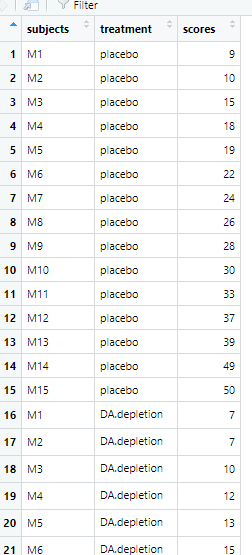 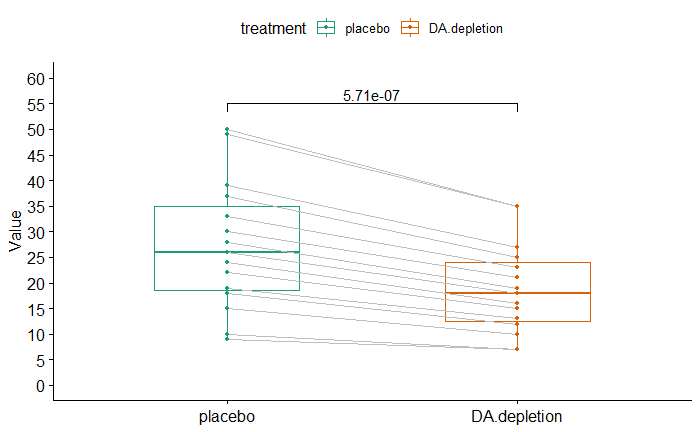 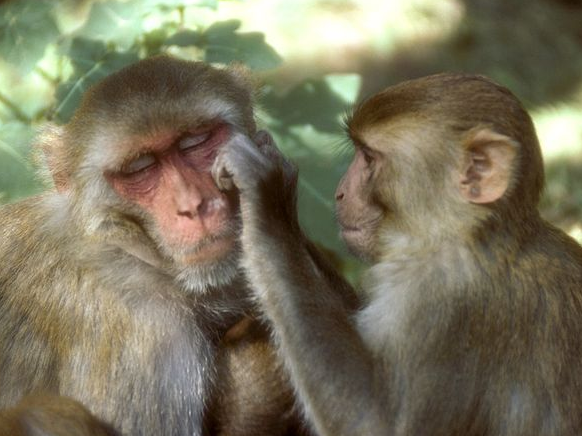